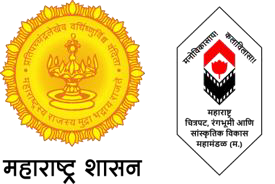 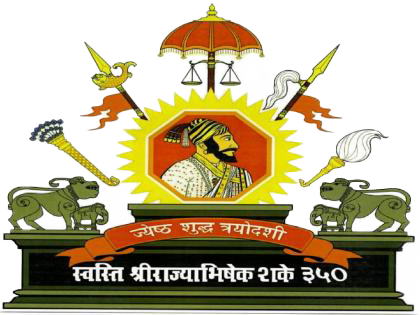 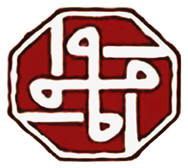 महाराष्ट्र शासन नोंदणी व मुद्रांक विभाग
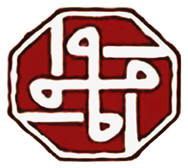 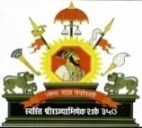 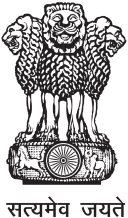 नोंदणी व मुद्रांक विभाग          
               दुय्यम निबंधक श्रेणी 1, कोरपना
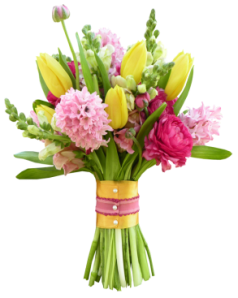 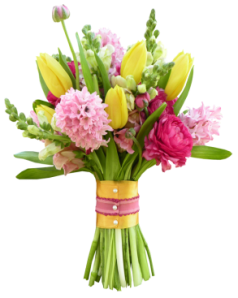 सादरकर्ता 
            श्री राजेश नागापूरे
प्र. दुय्यम निबंधक श्रेणी – 1 कोरपना
दुय्यम निबंधक श्रेणी 1, कोरपना
100 दिवसांची कार्यालयीन सुधारणांची विशेष मोहीम 
कामाची विशेष आखणी
उत्कृष्ट नियोजन
BEFOR
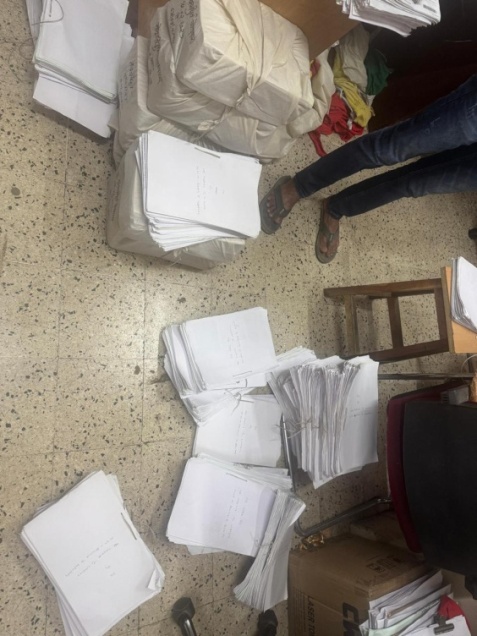 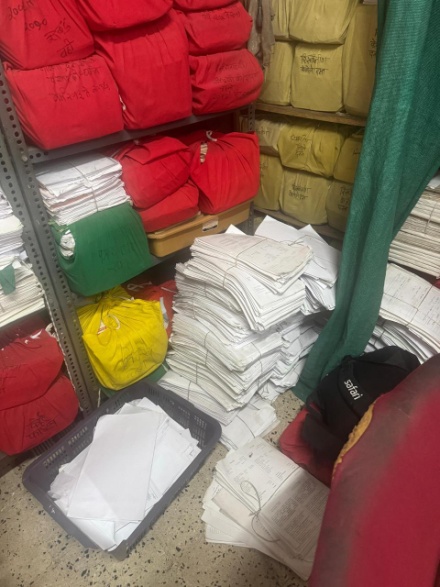 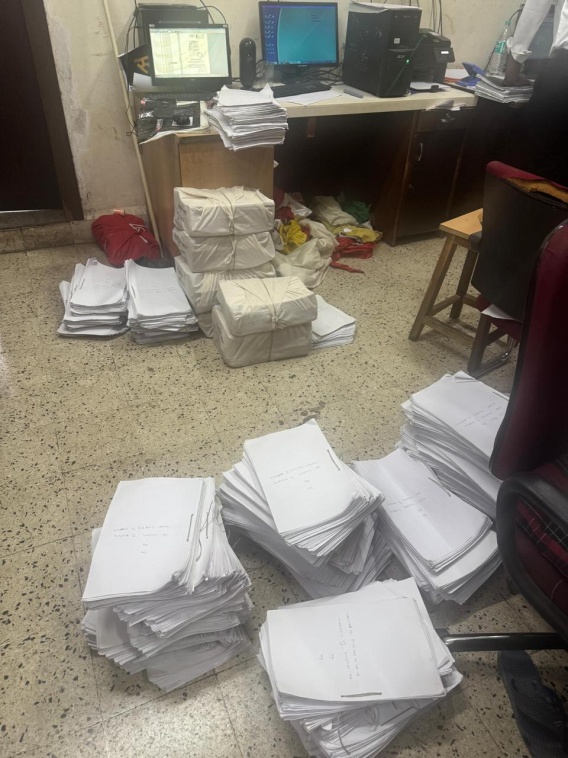 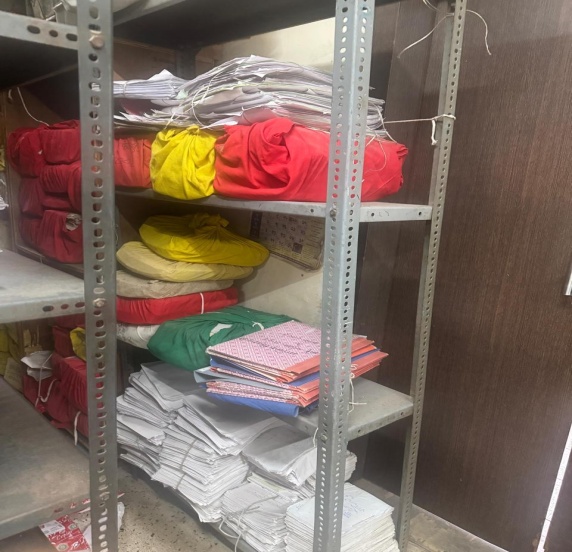 AFTER
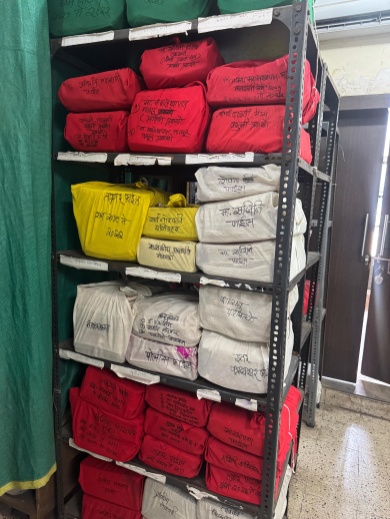 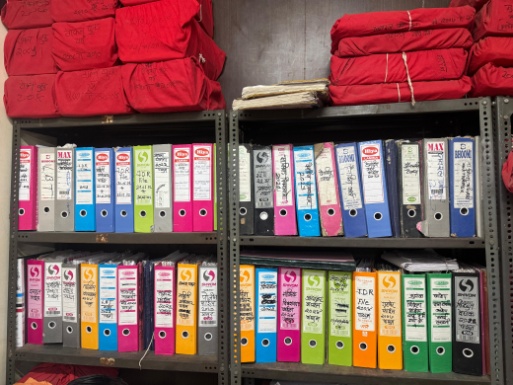 CERTIFICATES
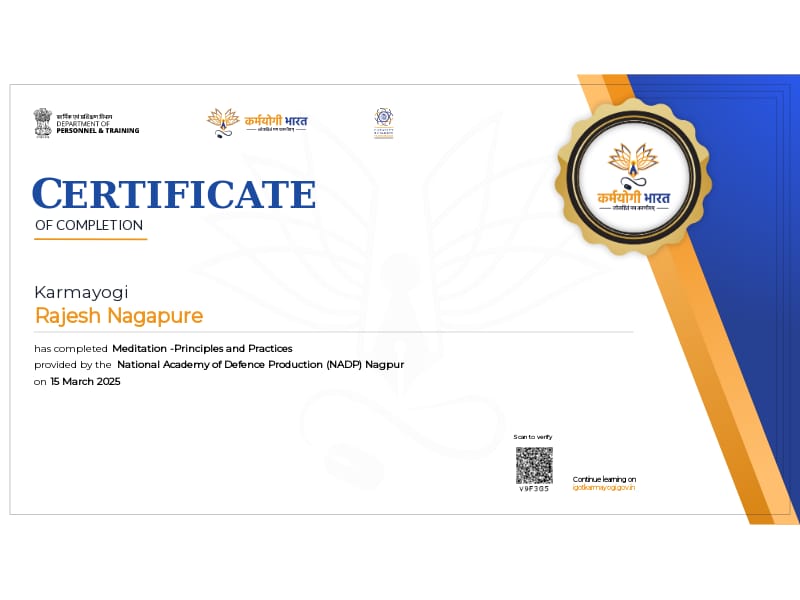 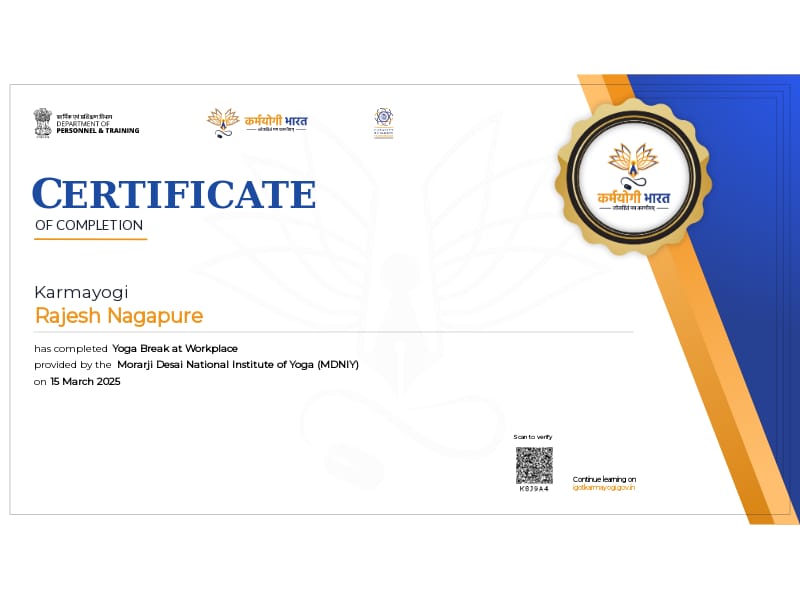 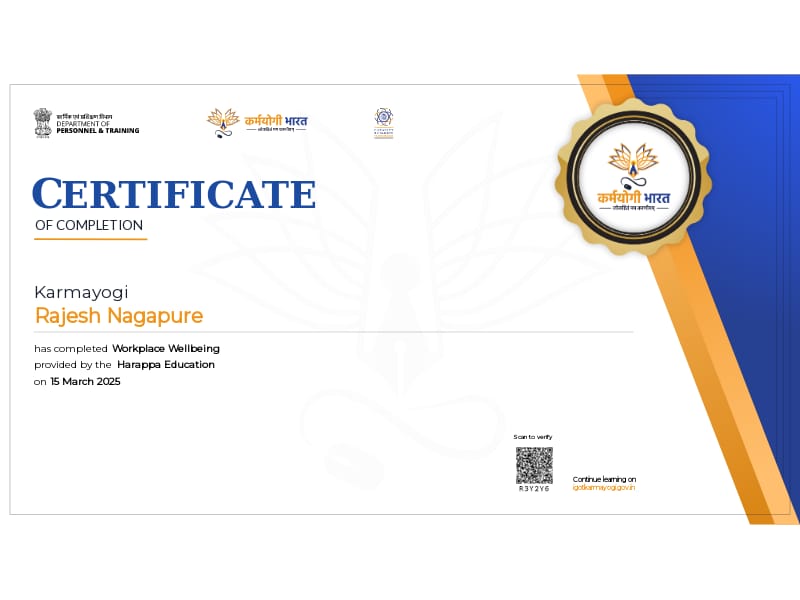 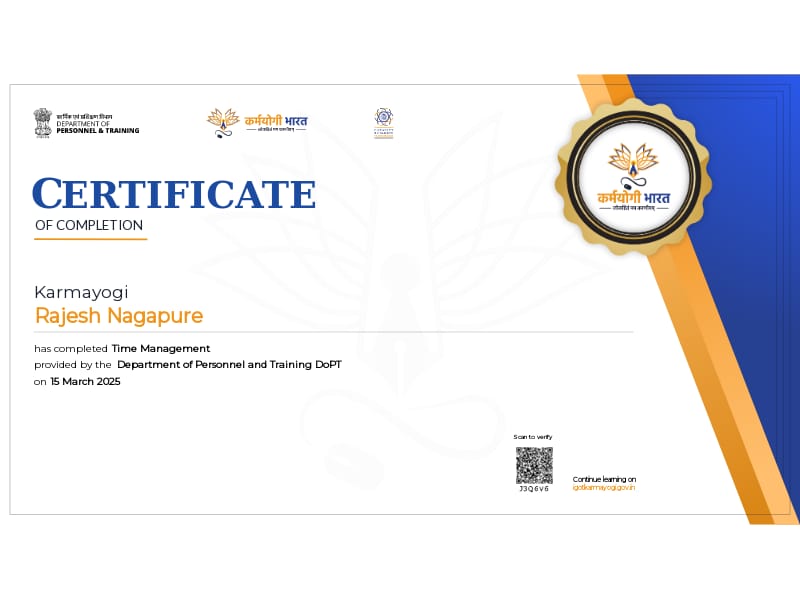 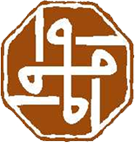 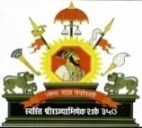 नोंदणी व मुद्रांक विभाग
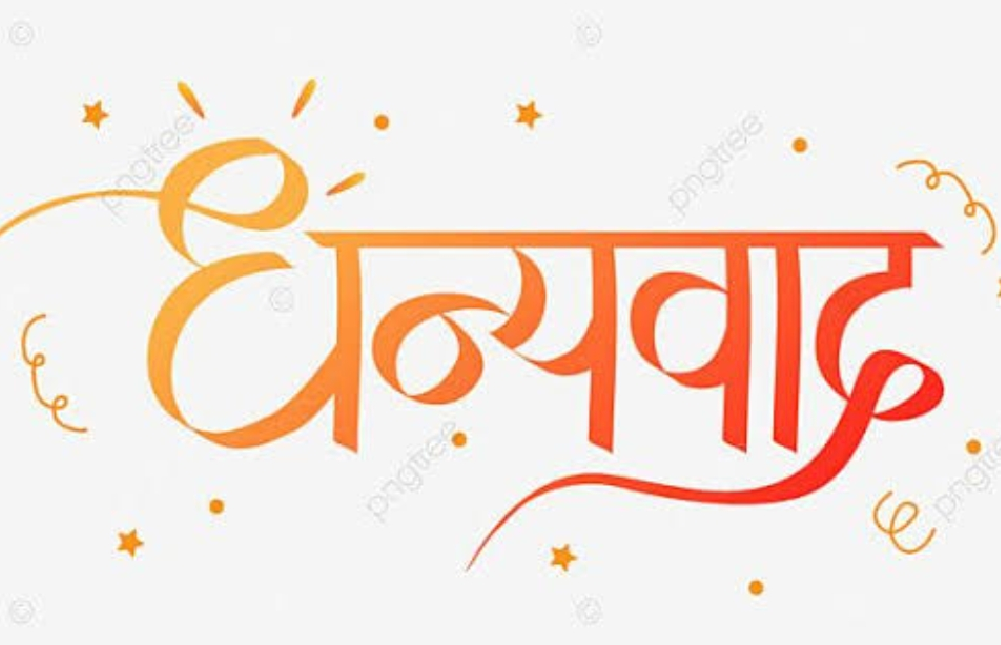